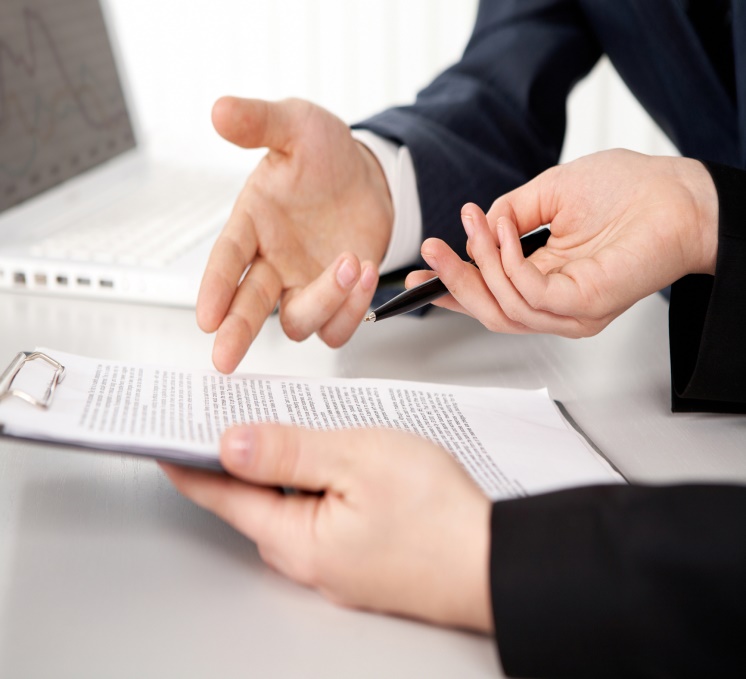 разъяснения постановления Правительства Республики Казахстан от 25 января 2008 года № 64
30 декабря 2020 года принято постановление Правительства Республики Казахстан № 949 о внесении изменения в постановление Правительства Республики Казахстан от 25 января 2008 года № 64, регламентирующее Правила формирования, направления расходования и учета средств, выделяемых на оказание финансовой и материальной помощи обучающимся и воспитанникам отдельных категорий.
Имеют право на получение помощи из фонда всеобуча  дети из семей, имеющих право на получение государственной адресной социальной помощи (далее – АСП), из семей, не получающих государственную АСП, в которых среднедушевой доход ниже величины прожиточного минимума, дети - сироты и дети, оставшиеся без попечения родителей,  из семей, требующих экстренной помощи в результате чрезвычайных ситуаций, иные категории обучающихся и воспитанников, определяемые коллегиальным органом организации образования.
Для получения материальной помощи родитель, законный представитель подает через портал электронного правительства либо в центр занятости либо при отсутствии центра занятости акиму сельского округа заявление на получение АСП. Механизм исчисления среднедушевого дохода семьи ниже прожиточного минимума, не получателей АСП,  аналогичен с механизмом получателей АСП.
При отказе в получении АСП рассчитывается доход семьи и автоматически отражается в соответствующей информационной системе. 
Таким образом, социальные педагоги освобождены от им несвойственной функцией в части исчисления среднедушевого дохода семьи, относящейся ко второй категории. 
2) зафиксирован ход обследования материально-бытового положения семьи, порядка принятия решения коллегиальным органом при определении статуса обучающегося.
 
На основании изложенного, Комитет по охране прав детей Министерства образования и науки Республики Казахстан полагает необходимым провести разъяснительную работу с родительской общественностью, относящейся к определенным категориям, в части процесса получения материальной помощи.
Черта бедности – 27382 тг.

Прожиточный минимум -39117 тг.

Минимальная заработная плата – 42500

Доход от самостоятельной занятости - 72925